Картотека
 подвижных игр.
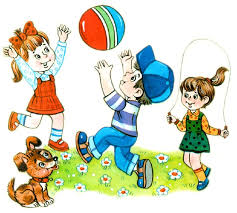 2 младшая группа
Л.И.Пензулаева  «Физкультурные занятия в детском саду» (вторая младшая группа), М., 2015 г
Вторая младшая группа                                           КАРТОЧКА №1

 Подвижная игра  «Бегите ко мне»
Цель: упражнять детей действовать по сигналу, выполнять бег  в прямом направлении одновременно всей группой.

Ход игры: Дети стоят на одной стороне зала, так, чтобы не мешать друг другу. Воспитатель стоит у противоположной стороны. Он говорит: «Бегите ко мне, все-все бегите ко мне!» Дети бегут к воспитателю, который встречает их приветливо, разведя руки широко в стороны, и делает вид, что хочет всех ребят обнять. После того как дети соберутся около воспитателя, он уходит на другую сторону площадки и снова говорит: «Бегите ко мне!». Перед началом игры воспитатель напоминает, что бежать можно только после  слов «Бегите ко мне!», нельзя толкаться и мешать друг другу.
Желающих играть можно разделить на две небольшие группы: пока одна группа играет, другая смотрит, затем они меняются ролями.
Л.И.Пензулаева  «Физкультурные занятия в детском саду» (вторая младшая группа), М., 2015 г
Вторая  младшая   группа                                                карточка  № 2

Подвижная игра  «Птички».
Цель: упражнять детей  действовать по сигналу педагога, бегать в разных направлениях одновременно всей группой, использовать всю площадь зала.
Ход игры: Педагог объясняет, что дети будут изображать птичек, которые готовятся к отлету в теплые края. По звуковому сигналу воспитателя все дети поднимают руки (крылья в стороны и разбегаются (разлетаются) по всему залу. По сигналу: «Птички отдыхают», дети останавливаются и приседают.
Л.И.Пензулаева  «Физкультурные занятия в детском саду» (вторая младшая группа), М., 2015г
Вторая  младшая   группа                                  карточка  №3                                                          
Подвижная игра  «Кот и воробышки» (1 вариант).
Цель: упражнять детей  действовать в соответствии с текстом стихотворения, выполнять бег в прямом направлении одновременно всей группой, использовать всю площадь зала.
Ход игры: «Кот» располагается на одной стороне зала (площадки), а дети – «воробышки» - на другой. Дети – «воробышки» приближаются к «коту» вместе с воспитателем, который произносит: Котя, котенька, коток, Котя – черненький хвосток, он на бревнышке лежит, притворился, будто спит. На слова «Будто спит», «кот» восклицает: «Мяу!» - и начинает ловить «воробышков», которые убегают от него в свой домик (за черту).
Л.И.Пензулаева  «Физкультурные занятия в детском саду» (вторая младшая группа), М., 2013г
Вторая  младшая   группа                                        карточка  №5

Подвижная игра  «Быстро в домик».
Цель: упражнять детей действовать по сигналу педагога, двигаться врассыпную в разных направлениях, бегать одновременно всей группой, использовать всю площадь зала.
Ход игры: Дети располагаются в «домике» (на гимнастических скамейках или стульчиках). Воспитатель предлагает им пойти на лужок – цветочками полюбоваться, на бабочек посмотреть – ходьба врассыпную, в разных направлениях. На сигнал: «Быстро в домик, дождь пошел!» - малыши бегут занимать место в «домике» (любое место).
Л.И.Пензулаева  «Физкультурные занятия в детском саду» (вторая младшая группа), М., 2013 г
Вторая  младшая   группа                                 карточка  № 5

Подвижная игра  «Быстро в домик».
Цель: упражнять детей действовать по сигналу педагога, двигаться врассыпную в разных направлениях, бегать одновременно всей группой, использовать всю площадь зала.
Ход игры: Дети располагаются в «домике» (на гимнастических скамейках или стульчиках). Воспитатель предлагает им пойти на лужок – цветочками полюбоваться, на бабочек посмотреть – ходьба врассыпную, в разных направлениях. На сигнал: «Быстро в домик, дождь пошел!» - малыши бегут занимать место в «домике» (любое место).
Л.И.Пензулаева  «Физкультурные занятия в детском саду» (вторая младшая группа), М., 2013 г
Вторая  младшая   группа                                     карточка  № 6

Подвижная игра  «Ловкий шофер».
Цель: упражнять детей действовать по цветовому сигналу, двигаться врассыпную в разных направлениях, использовать всю площадь зала. Повторить правила дорожного движения.
Ход игры: Дети располагаются произвольно по всему залу, в руках у каждого ребенка руль (обруч). По сигналу воспитателя: «Поехали!» - дети – «машины» разъезжаются по всему залу в разных направлениях, стараясь не мешать друг другу. Если педагог поднимает флажок красного цвета, то все машины останавливаются. Если зеленый – продолжают движение.
Л.И.Пензулаева  «Физкультурные занятия в детском саду» (вторая младшая группа), М., 2013 г
Вторая  младшая   группа                              карточка  № 7

Подвижная игра  «Быстрый мяч».
Цель: упражнять детей прокатывать мяч в прямом направлении, действовать по сигналу педагога.  
Ход игры: Дети становятся на исходную линию, обозначенную чертой или шнуром. В руках у каждого ребенка мяч (большой диаметр). По сигналу воспитателя  дети занимают исходное положение – ноги на ширине плеч, мяч в согнутых руках у груди. По следующей команде дети наклоняются и, энергичным движением оттолкнув мяч, прокатывают его вперед, а затем бегут за ним. На исходную линию возвращаются шагом.
Л.И.Пензулаева  «Физкультурные занятия в детском саду» (вторая младшая группа), М., 2013 г
Вторая  младшая   группа                               карточка  № 8

Подвижная игра  «Зайка серый умывается».
Цель: упражнять детей выполнять действия в соответствии с текстом стихотворения, прыгать на двух ногах с продвижением вперед, использовать всю площадь зала.
Ход игры: Дети становятся перед воспитателем полукругом и все вместе произносят: «Зайка серый умывается, зайка в гости собирается. Вымыл носик, вымыл хвостик, вымыл ухо, вытер сухо!». В  соответствии с текстом стихотворения дети выполняют движения, прыгают на двух ногах, продвигаясь вперед – «направляются в гости»
Л.И.Пензулаева  «Физкультурные занятия в детском саду» (вторая младшая группа), М., 2013 г
Вторая  младшая   группа                                          карточка  № 9
Подвижная игра  «Поймай комара».
Цель: упражнять детей выполнять прыжки вверх с места, доставая предмет, подвешенный выше поднятой руки ребенка, не уменьшать круг во время подпрыгиваний.
Ход игры: Дети стоят по кругу лицом к центру на расстоянии вытянутых рук. Воспитатель находится в середине круга. В руках у него прут (длина 1—1,5 м) с привязанным на шнуре комаром из бумаги или материи. Воспитатель кружит шнур немного выше голов играющих. Когда комар пролетает над головой, дети подпрыгивают, стараясь поймать его обеими руками. Тот, кто поймает комара, говорит: «Я поймал!».
Надо следить, чтобы дети не уменьшали круг во время подпрыгиваний. Вращая прут с комаром, воспитатель то опускает, то приподнимает его.
Л.И.Пензулаева  «Физкультурные занятия в детском саду» (вторая младшая группа), М., 2013г
Вторая  младшая   группа                                         карточка  № 10
Подвижная игра  «Мыши в кладовой».
Цель: упражнять детей выполнять бег врассыпную, подлезание под шнур, не касаясь руками пола
Ход игры: Дети изображают мышей. Они стоят или сидят на стульях, скамейках на одной стороне площадки — мышки в норках. На противоположной стороне, на высоте 50—40 см натянута веревка, за ней кладовая. Сбоку от играющих сидит воспитатель, исполняющий роль кошки. Кошка засыпает. Мыши бегут в кладовую, нагибаются, подлезая под веревку (надо стараться наклониться пониже, чтобы не задеть её). В кладовой мыши присаживаются на корточки и грызут сухари. Кошка  просыпается, мяукает и бежит за мышами. Мыши убегают  в норки. (Кошка не ловит мышей, она только делает вид, что хочет поймать их). Затем кошка возвращается на место и засыпает, игра продолжается.
Л.И.Пензулаева  «Физкультурные занятия в детском саду» (вторая младшая группа), М., 2013 г
Вторая  младшая   группа                                    карточка  № 11
Подвижная игра  «По ровненькой дорожке».
Цель: упражнять детей действовать в соответствии с текстом и ритмом стихотворения, выполнять прыжки на двух ногах с продвижением вперед, действовать совместно,  использовать всю площадь зала.
Ход игры: Дети свободно группируются или строятся в колонну и идут гулять. Воспитатель ритмично, в определенном темпе произносит следующий текст:
По ровненькой дорожке, по ровненькой дорожке,
Шагают наши ножки. Раз-два, раз-два,
По камешкам, по камешкам, по камешкам, по камешкам. В яму - бух!
При словах «По ровненькой дорожке» дети идут шагом. Когда воспитатель говорит: «По камешкам, по камешкам»,— они прыгают на двух ногах, слегка продвигаясь вперед. На слова «В яму — бух!» присаживаются на корточки. «Вылезли из ямы»,— говорит воспитатель, и дети поднимаются. Игра повторяется.
Л.И.Пензулаева  «Физкультурные занятия в детском саду» (вторая младшая группа), М., 2013 г
Вторая  младшая   группа                                        карточка  № 12
Подвижная игра  «Лягушки-попрыгушки».
Цель: упражнять детей выполнять прыжки на двух ногах с продвижением вперед, перепрыгивание  через лежащий на полу шнур.
Ход игры: На одной стороне зала на полу лежит шнур – это «болотце». Дети – «лягушки – попрыгушки» становятся на другой стороне зала в одну шеренгу на исходную линию. Воспитатель говорит: Вот лягушки по дорожке скачут, вытянувши ножки, ква-ква, ква-ква-ква,  скачут вытянувши ножки.
В соответствии с ритмом стихотворения дети выполняют прыжки на двух ногах, продвигаясь вперед (примерно 16 прыжков) до «болотца» и прыгают через шнур, произнося: «Плюх!». После паузы игровое упражнение повторяется. Если группа детей большая, то построение производится в две шеренги и во избежание травм расстояние между шеренгами составляет примерно 1,5 – 2м. Дети второй шеренги вступают в игру чуть позже и только по сигналу воспитателя.
Л.И.Пензулаева  «Физкультурные занятия в детском саду» (вторая младшая группа), М., 2013г
Вторая  младшая   группа                                   карточка  № 13

Подвижная игра  «Коршун и птенчики».
Цель: упражнять детей действовать по сигналу педагога, выполнять  ходьбу, бег врассыпную,  прыжки с высоты 15–20 см, использовать всю площадь зала.
Ход игры: Дети – «птенчики» сидят в «гнездышках» (на гимнастических скамейках или стульчиках). Ведущий – «коршун» располагается на дереве (стуле) на некотором расстоянии от них. Воспитатель предлагает «птенчикам» полетать, поклевать зернышек. Дети выполняют ходьбу врассыпную, не задевая друг друга, затем бег. По сигналу: «Коршун!» - птенчики быстро возвращаются в свои «гнездышки» (можно занимать любое свободное место), а «коршун» старается поймать кого-либо из них.
Л.И.Пензулаева  «Физкультурные занятия в детском саду» (вторая младшая группа), М., 2013 г
Вторая  младшая   группа                                 карточка  № 14

Подвижная игра  «Птица и птенчики» (1 вариант).
Цель: упражнять детей действовать по сигналу, выполнять бег и ходьбу врассыпную, использовать всю площадь зала.
Ход игры: «Я буду птица, а вы – птенчики, - говорит воспитатель и предлагает детям посмотреть на большой круг (из шнура) – это наше гнездо и приглашает птенчиков в него. Дети входят в круг и присаживаются на корточки. «Полетели, полетели птенчики зернышки искать», - говорит воспитатель. Птенчики вылетают из гнезда. «Птица – мама» летает вместе с птенцами по всему залу. По сигналу: «Полетели домой, в гнездо!» - все дети бегут в круг.
Л.И.Пензулаева  «Физкультурные занятия в детском саду» (вторая младшая группа), М., 2013г
Младшая  группа                                          карточка  № 15

Подвижная игра  «Коршун и цыплята».
Цель: упражнять детей действовать по сигналу педагога, выполнять  ходьбу, бег врассыпную; использовать всю площадь зала.
Ход игры: С одной стороны зала расположен шнур – за ним располагаются «цыплята» - это их «домик». Сбоку домика на стуле располагается «коршун» - водящий, которого назначает воспитатель. Дети – «цыплята» бегают по залу – «двору», присаживаются – «собирают зернышки, помахивают «крылышками». По сигналу воспитателя: «Коршун, летит!» - цыплята» убегают в «домик» (за шнур), а «коршун» пытается их поймать (дотронуться). При повторении игры роль коршуна выполняет другой ребенок (но не из числа пойманных).
Л.И.Пензулаева  «Физкультурные занятия в детском саду» (вторая младшая группа), М., 2013г
Вторая  младшая   группа                     карточка№16    
Подвижная игра  «Найди свой цвет» (1 вариант).
Цель: упражнять детей действовать по сигналу, ориентироваться по цвету,  выполнять  ходьбу, бег врассыпную,использовать всю площадь зала.
Ход игры: В трех  местах площадки положены обручи (5 см), в них стоят кубики (кегли) разных цветов. Дети делятся на три группы, и каждая группа занимает место вокруг кубика определенного цвета. Воспитатель предлагает запомнить цвет своего кубика, затем по сигналу дети разбегаются по всему залу. На сигнал: «Найди свой цвет!» - дети стараются занять место около обруча, в котором кубик того же цвета, вокруг которого они занимали место первоначально.
Л.И.Пензулаева  «Физкультурные занятия в детском саду» (вторая младшая группа), М., 2013 г
Вторая  младшая   группа                                       карточка№ 17
Подвижная игра  «Лохматый пес».
Цель: упражнять детей действовать в соответствии с текстом стихотворения,  выполнять  ходьбу, бег врассыпную, использовать всю площадь зала.
Ход игры: Один из детей изображает пса. Он ложится на пол, положив голову на протянутые вперед руки. Остальные дети гурьбой тихонько подходят к нему по мере произнесения следующего текста:
Вот лежит лохматый пес, в лапы свой уткнувши нос.
Тихо, смирно он лежит, не то дремлет, не то спит.
Подойдем к нему, разбудим. И посмотрим, что-то будет.
Дети начинают будить пса, наклоняются к нему, произносят его кличку, хлопают в ладоши, машут. Пес вскакивает и громко лает. Дети разбегаются. Пес гонится за ними, старается  кого-нибудь поймать. Когда все дети убегут, пес возвращается на свое место.
Л.И.Пензулаева  «Физкультурные занятия в детском саду» (вторая младшая группа), М., 2013г
Вторая  младшая   группа                               карточка  № 18
Подвижная игра  «Воробышки в гнездышках».
Цель: упражнять детей действовать по сигналу, выполнять бег и ходьбу врассыпную, перешагивание через обруч, ориентироваться в пространстве, использовать всю площадь зала.
Ход игры: Дети – «воробышки» с помощью воспитателя распределяются на 3-4 группы и становятся внутри «гнезд» (обручей большого диаметра или кругов, образованных из шнуров или веревок). По сигналу воспитателя: «Полетели!» - «воробышки» вылетают из «гнезда», перешагивая через обруч и разбегаются по всему залу. Присаживаются на корточки – «клюют зернышки». По сигналу: «Птички, в гнезда!» - убегают в свои «гнезда».
Л.И.Пензулаева  «Физкультурные занятия в детском саду» (вторая младшая группа), М., 2013 г
Вторая  младшая   группа                                карточка  № 19

Подвижная игра  «Кролики»).
Цель: упражнять детей действовать по сигналу,  выполнять  прыжки на двух ногах с продвижением вперед, бег врассыпную, подлезание под шнур, не касаясь руками пола.
Ход игры: Дети располагаются за веревкой (шнуром), натянутой на высоте 50 см от пола, - они «кролики в клетках». По сигналу воспитателя: «Скок – поскок на лужок» - все «кролики» выбегают из клеток (подлезают под шнур, не касаясь руками пола), скачут (прыжки на двух ногах, щиплют травку. На сигнал: «Сторож!» - все «кролики» убегают обратно (но не подлезают под шнур, а забегают за стойку).
Л.И.Пензулаева  «Физкультурные занятия в детском саду» ((вторая младшая группа), М., 2013 г
Вторая  младшая   группа                                     карточка  № 20

Подвижная игра  «Автомобили» (1 вариант).
Цель: упражнять детей действовать в соответствии с двумя цветовым сигналам,  выполнять  бег врассыпную, использовать все пространство зала.
Ход игры: Каждый играющий получает руль (картонный или фанерный). По сигналу воспитателя (поднят зеленый флажок) дети разбегаются врассыпную так, чтобы не мешать друг другу. На другой сигнал (поднят красный флажок) автомобили останавливаются.
Л.И.Пензулаева  «Физкультурные занятия в детском саду» (вторая младшая группа), М., 2013
Вторая  младшая   группа                                   карточка  № 21

Подвижная игра  «Автомобили» (2 вариант).
Цель: упражнять детей действовать по двум цветовым сигналам,  выполнять  бег врассыпную, использовать все пространство зала.
Ход игры: Каждый играющий получает руль (картонный или фанерный). По сигналу воспитателя (поднят зеленый флажок) дети разбегаются врассыпную так, чтобы не мешать друг другу. Через некоторое время воспитатель поднимает флажок желтого цвета, дети переходят на ходьбу. На поднятый флажок красного цвета – «автомобили» останавливаются.
Л.И.Пензулаева  «Физкультурные занятия в детском саду» (вторая младшая группа), М., 2013 г
Вторая  младшая   группа                                   карточка  № 22
Подвижная игра «Тишина».
Цель: упражнять  детей выполнять ходьбу в колонне по одному.
Ход игры: Ходьба в колонне по одному в обход площадки за воспитателем и совместное проговаривание строчек стихотворения:
Тишина у пруда, не колышется трава.
Не шумите, камыши, засыпайте, малыши.
По окончании стихотворения дети останавливаются, приседают, наклоняют голову и закрывают глаза. Через несколько секунд воспитатель произносит громко: «Ква-ква-ква!» - и поясняет, что  лягушки разбудили ребят, и они проснулись, поднялись и потянулись.
Л.И.Пензулаева  «Физкультурные занятия в детском саду» (вторая младшая группа), М., 2013 г
Вторая  младшая   группа                                карточка  № 23
Подвижная игра «Мы топаем ногами».
Цель: упражнять детей действовать в соответствии с текстом стихотворения,  выполнять  бег по кругу.
Ход игры: Воспитатель вместе с детьми становится в круг на  расстоянии выпрямленных в сторону рук. В соответствии с произносимым текстом дети выполняют упражнения:
Мы топаем ногами, мы хлопаем руками, киваем головой.
Мы руки поднимаем, мы руки опускаем, мы руки подаем.
С этими словами дети дают друг другу руки, и продолжают:
И бегаем кругом, и бегаем кругом.
Через некоторое время воспитатель говорит: «Стой!». Дети замедляют движение, останавливаются. При выполнении бега можно предложить детям опустить руки.
Л.И.Пензулаева  «Физкультурные занятия в детском саду» (вторая младшая группа), М., 2013 г
Вторая  младшая   группа                                      карточка  № 24
Подвижная игра  «Огуречик, огуречик».
Цель: упражнять детей  выполнять бег врассыпную,  прыжки на двух ногах с продвижением вперед, использовать все пространство зала.
Ход игры: На одной стороне зала – воспитатель «мышка», на другой стороне – дети. Они приближаются к «мышке»  прыжками  на двух ногах. Воспитатель говорит:
Огуречик, огуречик, не ходи  на тот конечик,
Там мышка живет, тебе хвостик отгрызет.
Дети убегают за условную черту в свой «домик», а педагог их догоняет.
Л.И.Пензулаева  «Физкультурные занятия в детском саду» (вторая младшая группа), М., 2013 г